DNR COLLEGE
DEPARTMENT OF MICROBIOLOGY
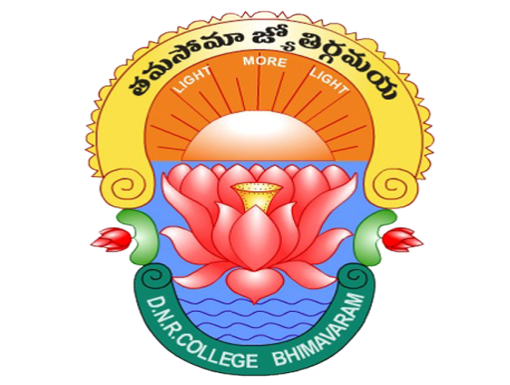 Presented by:
R.SAKUNTALA
Lecturer In Microbiology
sewage 
Sewage is waste water from community, containing solid & liquid excreta, derived from houses, street & yard washings, factories & industries.
 Sullage: 
Waste water which does not contain human excreta.
Amount of sewage that flows in sewers depends upon:
 Habits of the people 
Time of the day
The average amount of sewage which flows through the sewerage system in 24 hours is called the "dry weather flow"
Health aspects

 Environmental problems: 

Creation of nuisance, unsightliness & unpleasant odours 
Breeding of flies & mosquitoes
 Pollution of soil & water supplies
 Contamination of food
 Increase in the incidence of disease
Composition of sewage 

99.9% water
 0.1% - Solids (Organic & inorganic) (suspension & solution) 
Offensive odour is because of decomposition of organic matter
 1 gm of faeces contains 1000 million of E. coli, 10 to 100 million of faecal streptococci & 1 to 10 million spores of Cl. Perfringens.
strength" of sewage

 Biochemical Oxygen Demand (BOD): Amount of oxygen absorbed by a sample of sewage during a specified period, generally 5 days, at a specified temperature, generally 20° C for the aerobic destruction or use of organic matter by living organisms. 

If the BOD is 300 mg/L & above - strong 100 mg/L – weak

Chemical Oxygen Demand (COD): measures the oxygen equivalent of that portion of the organic matter in a sample which is susceptible to oxidation by a strong chemical oxidiser. Suspended Solids: 100 mg/L - weak ►500 mg/L - strong
Decomposition of organic matter
 1. Aerobic process: 
Most efficient method of reduction of sewage
 Requires continuous supply of free dissolved oxygen 
Organic matter is broken down into simpler compounds like CO₂, water, ammonia, nitrites, nitrates & sulphates by the action of bacterial organisms including fungi & protozoa
Anaerobic process: 
Effective when sewage is highly concentrated & contains plenty of solids.
 End products of the decomposition are methane, ammonia, CO₂ & H2. 
Reactions are slower & mechanism of decomposition extremely complex
Screening

 Metal screen - to intercept large floating objects like pieces of wood, rags, masses of garbage & dead animals - to prevent clogging. 
Screen consists of vertical or inclined steel bars set at 5 cm apart. 
Screenings are removed from time to time, either manually or mechanically & disposed off by trenching or burial.
Sludge digestion
 If incubated under favourable conditions of temperature & pH, it undergoes anaerobic auto-digestion in which complex solids are broken down into water, CO₂, methane & ammonia. Volume is reduced. Takes 3-4 weeks or longer Residue is inoffensive, sticky & tarry mud which will dry readily & form excellent manure. Methane gas released can be used for heating & lighting purpose